Лекція 3: Протоколи та моделі
Вступ до мереж версія 7.0 (ITN)
[Speaker Notes: Програма мережних академій Cisco
Вступ до мереж версія 7.0 (ITN)
Розділ 3: Протоколи та моделі]
Мета лекції: Пояснити як мережні протоколи дають змогу пристроям отримувати доступ до локальних і віддалених мережних ресурсів.
[Speaker Notes: 3 – Протоколи та моделі
3.0 – Вступ
3.0.2 – Що нового я дізнаюсь у цьому розділі?]
3.1 Правила
[Speaker Notes: 3 – Протоколи та моделі
3.1 – Правила]
ПравилаОснови комунікацій
Мережі можуть відрізнятися за розмірами та складністю. Недостатньо з'єднати пристрої між собою, вони повинні узгодити правила спілкування.
У будь-якому спілкуванні є три елементи:
Відправник (Джерело).
Отримувач (Пункт призначення).
Канал (Середовище передавання даних), який надає шлях для комунікацій.
[Speaker Notes: 3 – Протоколи та моделі
3.1 – Правила
3.1.2 –Основи комунікацій]
ПравилаПротоколи зв'язку
Усі комунікації регулюються протоколами.
Протоколи - це правила, яких необхідно дотримуватися.
Ці правила, залежно від протоколу, різнитимуться.
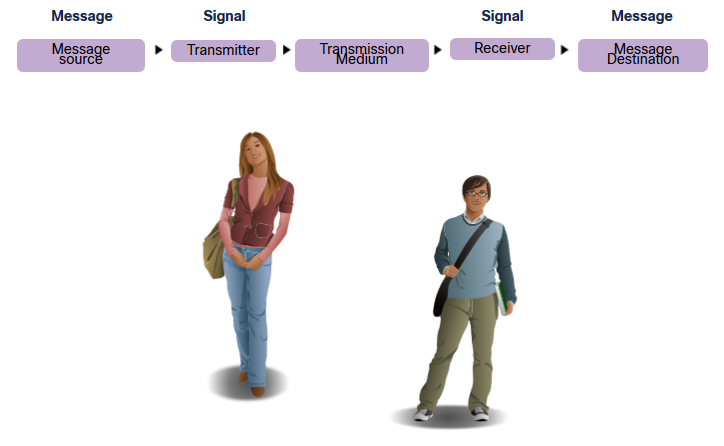 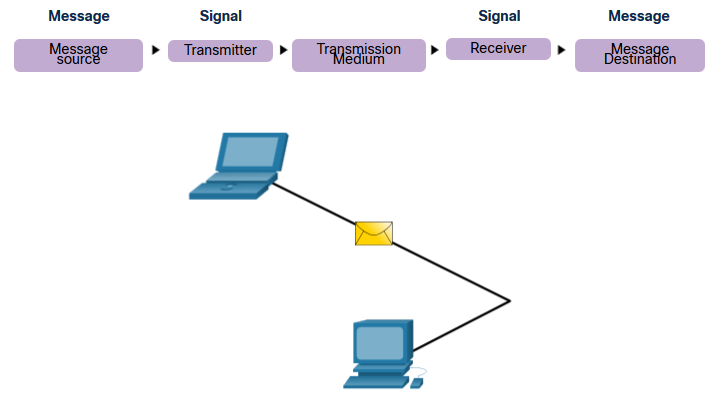 [Speaker Notes: 3 – Протоколи та моделі
3.1 – Правила
3.1.3 – Протоколи зв'язку]
ПравилаВстановлення правил
Необхідно використовувати встановлені правила або угоди для керування розмовою.
У першому випадку - повідомлення належно не відформатоване і його важко прочитати. У другому випадку - повідомлення правильно відформатоване
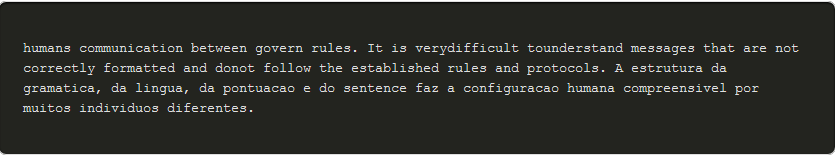 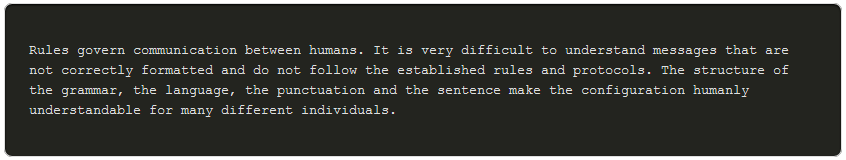 [Speaker Notes: 3 – Протоколи та моделі
3.1 – Правила
3.1.4 – Встановлення правил]
ПравилаВстановлення правил (Продовж.)
Протоколи повинні відповідати таким вимогам:
Ідентифіковані відправник та отримувач
Обрані загальна мова та граматика
Встановлені швидкість та терміни доставки
Встановлені вимоги підтвердження отримання повідомлень
[Speaker Notes: 3 – Протоколи та моделі
3.1 – Правила
3.1.4 – Встановлення правил (Продовж.)]
ПравилаВимоги до мережного протоколу
Всі комп'ютерні протоколи повинні бути узгоджені і містити такі вимоги: 
Кодування повідомлень
Форматування і інкапсуляція повідомлень
Розмір повідомлення
Синхронізація повідомлень
Параметри доставки повідомлень
[Speaker Notes: 3 – Протоколи та моделі
3.1 – Правила
3.1.5 – Вимоги до мережного протоколу]
ПравилаКодування повідомлень
Кодування - це процес перетворення інформації з однієї форми в іншу, прийнятну для подальшого передавання. 
Декодування - зворотний процес, в результаті якого інформація набуває початкового вигляду.
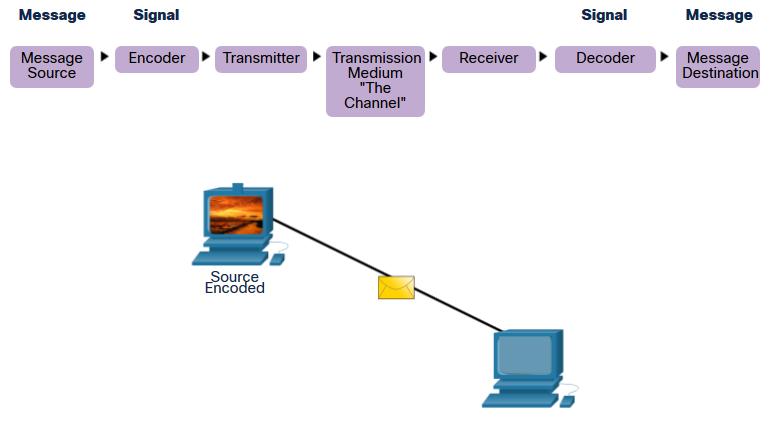 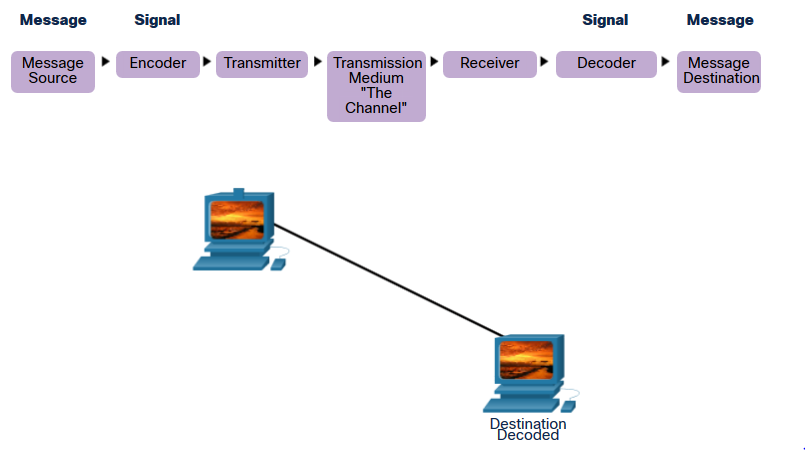 [Speaker Notes: 3 – Протоколи та моделі
3.1 – Правила
3.1.6 – Кодування повідомлень]
ПравилаФорматування та інкапсуляція повідомлень
Для повідомлення, яке надсилається, необхідно використовувати певний формат або структуру. 
Формати повідомлень залежать від типів повідомлень та каналів, що використовується для доставки повідомлень.
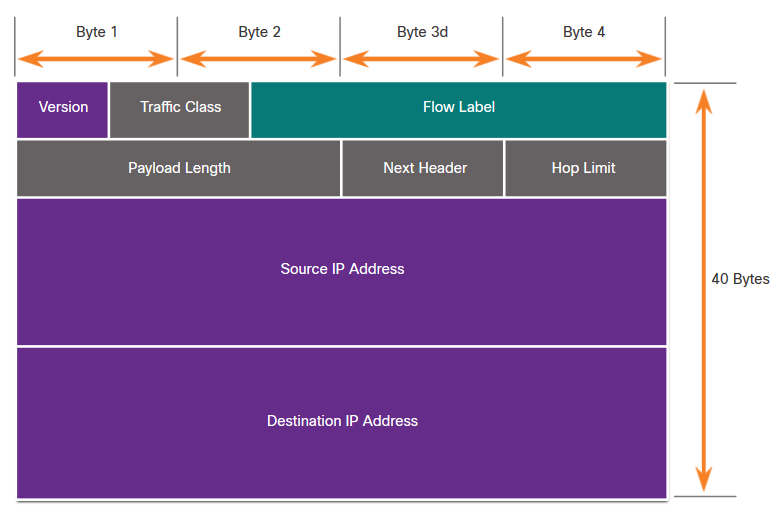 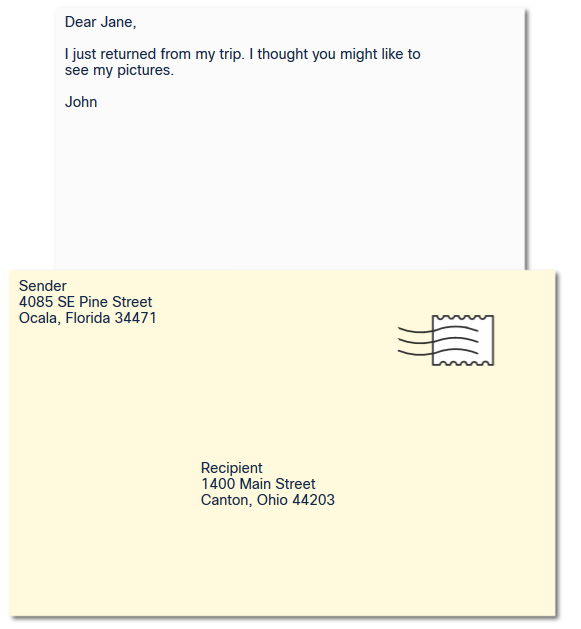 [Speaker Notes: 3 – Протоколи та моделі
3.1 – Правила
3.1.7 – Форматування та інкапсуляція повідомлень]
ПравилаРозмір повідомлення
Кодування для обміну даними між вузлами повинна бути виконане в форматі, що відповідає середовищу.
Повідомлення, що надсилаються через мережу, перетворюються в біти.
Біти кодуються світловими, звуковими або електричними імпульсами (сигналами) певної форми.
Вузол-отримувач повинен декодувати сигнали для інтерпретації повідомлення.
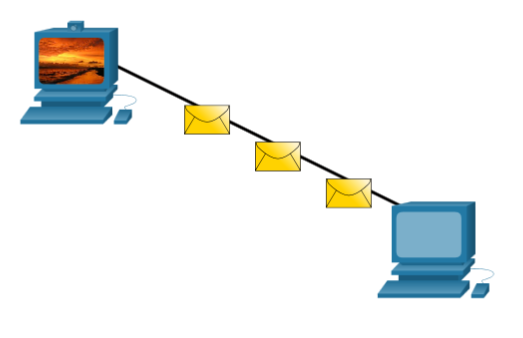 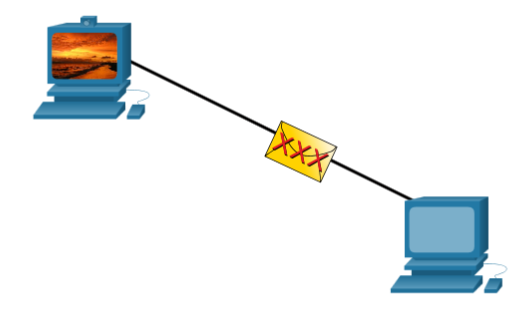 [Speaker Notes: 3 – Протоколи та моделі
3.1 – Правила
3.1.8 – Розмір повідомлення]
ПравилаСинхронізація повідомлень
Синхронізація повідомлення включає: 
Контроль потоку (Flow Control) – керування швидкістю передавання даних та визначення скільки інформації можна надіслати та з якою швидкістю вона може бути доставлена.
Час очікування відповіді (Response Timeout) – керування тим, як довго очікує пристрій, коли не отримує відповіді від вузла-отримувача.
Метод доступу (Access method) - визначення умов, коли вузол зможе надіслати повідомлення. 
Можуть існувати різні правила, що регулюють такі питання, як "колізії". Колізія виникає у випадку, коли більше ніж один пристрій одночасно здійснюють передавання трафіку і повідомлення пошкоджуються. 
Деякі протоколи є превентивними та намагаються запобігти колізіям; інші - лише реагують на виниклі колізії і застосовують метод повторної передачі повідомлення після колізії.
[Speaker Notes: 3 – Протоколи та моделі
3.1 – Правила
3.1.9 – Синхронізація повідомлень]
ПравилаПараметри доставки повідомлень
Доставка повідомлення може здійснюватися одним з таких способів: 
Одноадресна (Unicast) – один до одного
Багатоадресна (Multicast) – один до багатьох, зазвичай не до всіх
Широкомовна (Broadcast) – один до всіх

Примітка: Широкомовні розсилки використовуються в мережах IPv4, але не є в IPv6. Пізніше ми також побачимо альтернативну доставку (Anycast), як додатковий варіант доставки для IPv6.
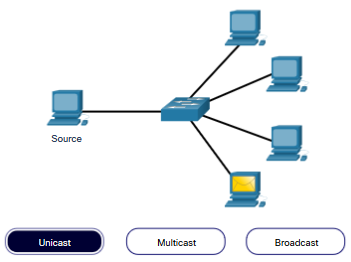 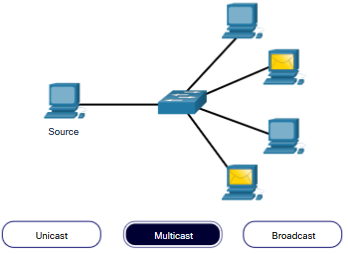 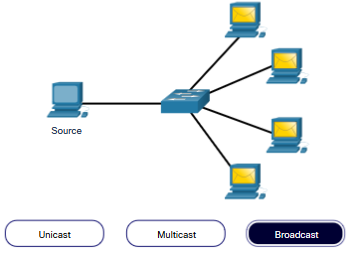 [Speaker Notes: 3 – Протоколи та моделі
3.1 – Правила
3.1.10 – Параметри доставки повідомлень]
ПравилаПараметри доставки повідомлень
У документації можуть використовуватися піктограми вузлів (як правило, кола) для відображення всіх пристроїв. 
На рисунку показано використання піктограм вузлів для різних варіантів доставки.
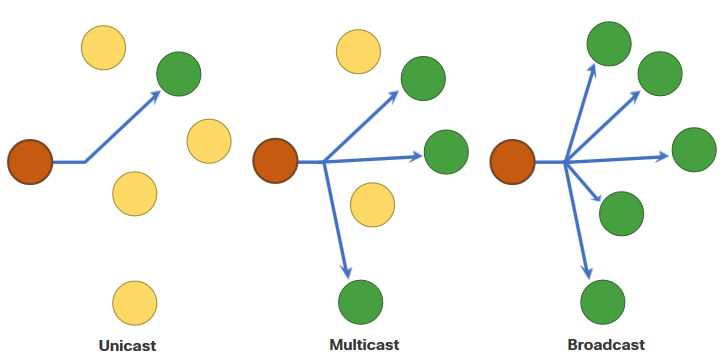 [Speaker Notes: 3 – Протоколи та моделі
3.1 – Правила
3.1.11 – Примітка про піктограм вузлів
3.1.12 – Питання для самоперевірки - Правила]
3.2 Протоколи
[Speaker Notes: 3 – Протоколи та моделі
3.2 – Протоколи]
ПротоколиОгляд мережних протоколів
Мережні протоколи визначають загальний набір правил.
Можуть бути реалізовані на пристроях у:
програмно (в ОС чи ПЗ)
апаратно (в обладнанні)
Програмно-апаратно
У протоколів є свої:
Функції
Формати
Правила
[Speaker Notes: 3 – Протоколи та моделі
3.2 – Протоколи
3.2.1 – Огляд мережних протоколів]
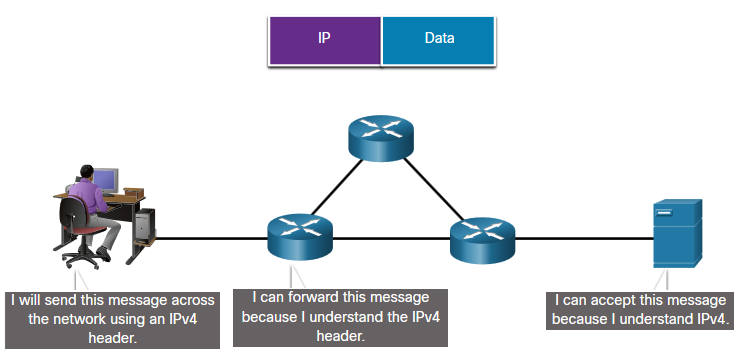 ПротоколиФункції мережного протоколу
Пристрої використовують узгоджені протоколи для спілкування.
Протоколи можуть мати одну або більше функцій.
[Speaker Notes: 3 – Протоколи та моделі
3.2 – Протоколи
3.2.2 – Функції мережного протоколу]
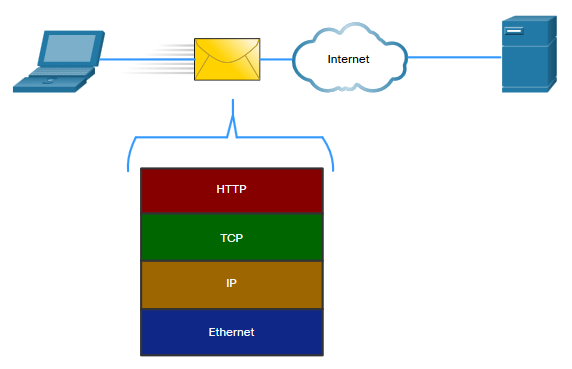 ПротоколиВзаємодія протоколів
Мережі вимагають використання декількох протоколів.
Кожен протокол має свої функції та формат.
[Speaker Notes: 3 – Протоколи та моделі
3.2 – Протоколи
3.2.3 – Взаємодія протоколів
3.2.4 – Питання для самоперевірки - Протоколи]
3.3 Стеки протоколів
[Speaker Notes: 3 – Протоколи та моделі
3.3 – Стеки протоколів]
Стеки протоколівСтеки мережних протоколів
Протоколи повинні мати можливість працювати з іншими протоколами.
Стек протоколів:
Стек протоколів - це сукупність взаємозалежних протоколів, необхідних для виконання функції зв'язку.
Набори правил, які використовуються разом для того, щоб допомогти вирішити проблему
Протоколи розглядаються з точки зору рівнів:
Вищі рівні
Нижчі рівні- пов'язані з передаванням даних та наданням послуг верхнім рівням
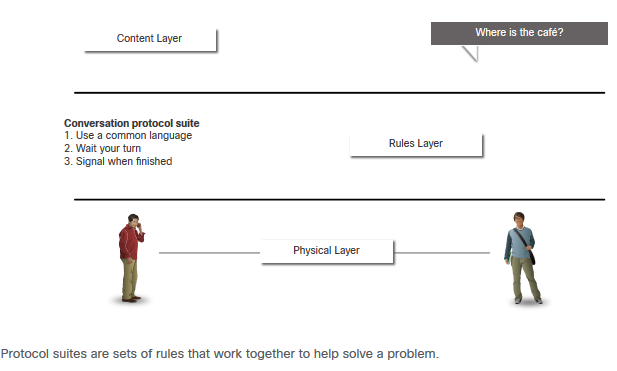 [Speaker Notes: 3 – Протоколи та моделі
3.3 – Стеки протоколів
3.3.1 – Стеки мережних протоколів]
Стеки протоколівСтеки мережних протоколів
Існує кілька стеків протоколів.
Стек Інтернет-протоколів (Internet Protocol Suite) або TCP/IP - найпоширеніший набір протоколів, який підтримується Інженерною групою з розвитку мережі Інтернет (IETF)
Протоколи взаємодії відкритих систем (OSI, Open Systems Interconnection) - розроблені  спільно Міжнародною організацією зі стандартизації (ISO) та Міжнародним союзом телекомунікацій (ITU) в 1977 році.
AppleTalk- Пропрієтарний (фірмовий) стек протоколів від Apple Inc.
Novell NetWare- Пропрієтарний (фірмовий) стек протоколів від Novell Inc.
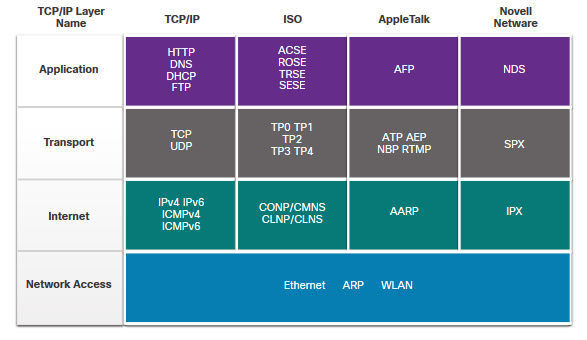 [Speaker Notes: 3 – Протоколи та моделі
3.3 – Стеки протоколів
3.3.2 – Еволюція стеків протоколів]
Стеки протоколівПриклад протоколу TCP/IP
Протоколи TCP/IP функціонують на прикладному, транспортному та міжмережному рівнях.
Найпоширенішими протоколами рівня мережного доступу для локальних мереж є Ethernet та WLAN.
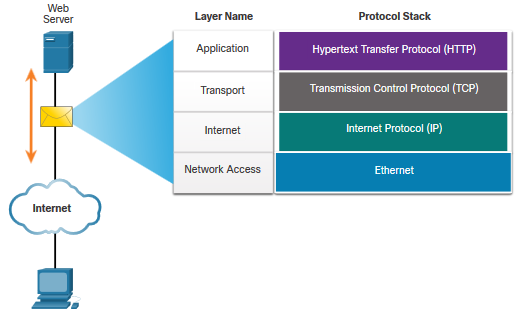 [Speaker Notes: 3 – Протоколи та моделі
3.3 – Стеки протоколів
3.3.3 – Приклад протоколу TCP/IP]
Стеки протоколівСтек протоколів TCP/IP
TCP/IP - це стек протоколів, що використовується для передавання даних в мережі Інтернеті, містить велику кількість протоколів.
TCP/IP - це:
Побудований на відкритих стандартах стек протоколів, який є у вільному доступі для широкого загалу та може вільно використовуватись будь-яким розробником чи виробником обладнання та ПЗ
Стек протоколів на основі стандартів, стек, який схвалений мережною індустрією та затверджений організацією зі стандартизації для забезпечення сумісності
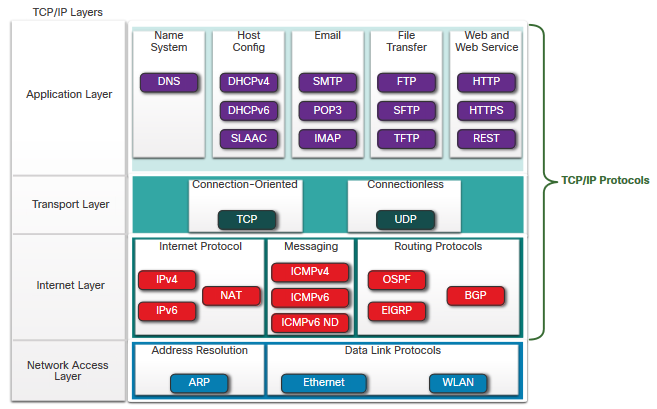 [Speaker Notes: 3 – Протоколи та моделі
3.3 – Стеки протоколів
3.3.4 – Стек протоколів TCP/IP]
Стеки протоколівОбмін даними в TCP/IP
Веб-сервер інкапсулює та відправляє веб-сторінку клієнту.
Клієнт деінкапсулює веб-сторінку для веб-браузера
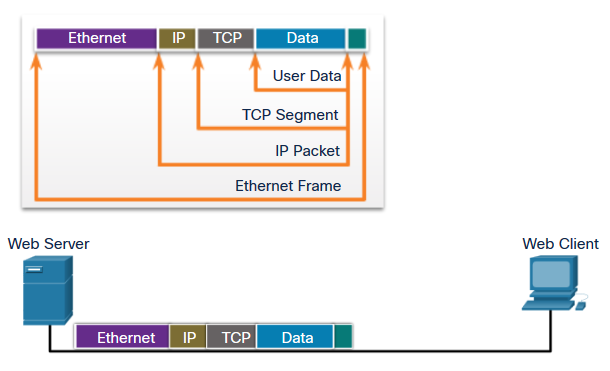 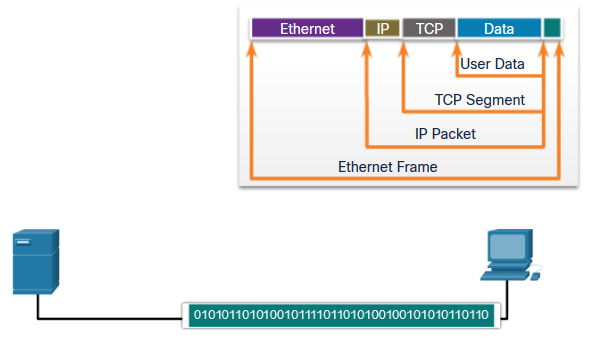 [Speaker Notes: 3 – Протоколи та моделі
3.3 – Стеки протоколів
3.3.5 – Обмін даними в стеці TCP/IP
3.3.6– Питання для самоперевірки -  Стеки протоколів]
3.4 Організації зі стандартизації
[Speaker Notes: 3 – Протоколи та моделі
3.4 – Організації зі стандартизації]
Організації зі стандартизаціїВідкриті стандарти
Відкриті стандарти підтримують:
Функціональну сумісність (interoperability)
Конкуренцію (competition)
Інновації(innovation)
Організації зі стандартизації:
Незалежні від виробників (vendor-neutral) 
Некомерційні організації (non-profit organizations) 
Створені для розробки та просування концепції відкритих стандартів.
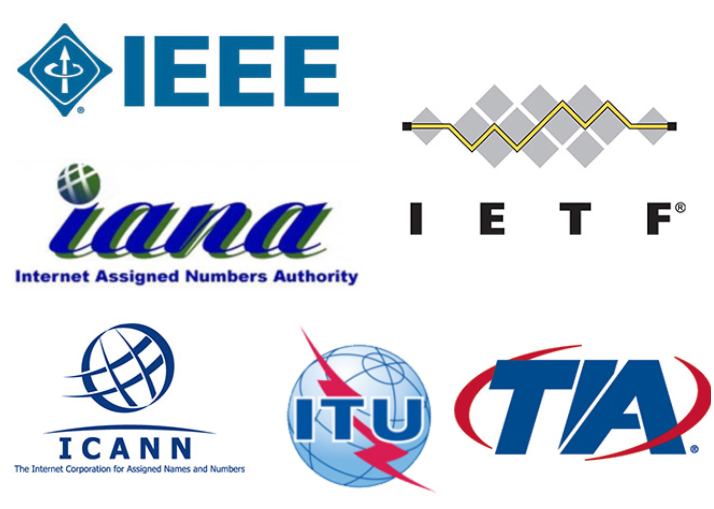 [Speaker Notes: 3 – Протоколи та моделі
3.4 – Організації зі стандартизації
3.4.1 – Відкриті стандарти]
Організації зі стандартизаціїСтандарти Інтернету
Інтернет-суспільство (ISOC, Internet Society) - Сприяє відкритому розвитку та еволюції Інтернету
Рада по архітектурі мережі Інтернет (IAB, Internet Architecture Board) - Відповідає за загальне керівництво і розробку інтернет-стандартів
Інженерна група з розвитку мережі Інтернет (IETF, Internet Engineering Task Force) - Розробляє, оновлює та підтримує технології Інтернету та TCP/IP.
Дослідницької групи з розвитку мережі Інтернет (IRTF, Internet Research Task Force) - Зосереджена на довготривалих дослідженнях, пов’язаних з Інтернетом та протоколами TCP/IP
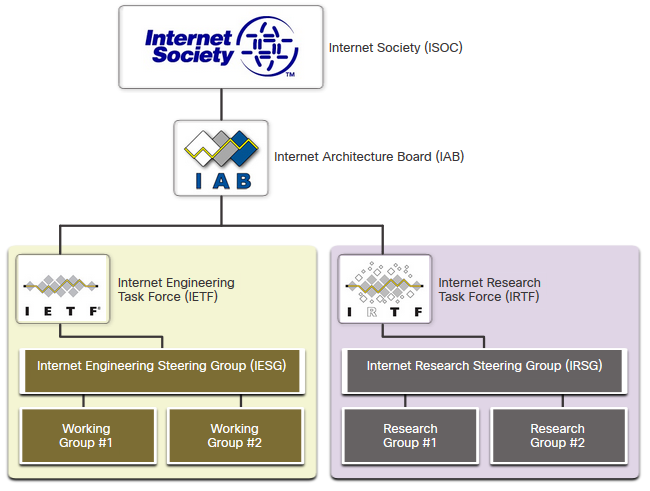 [Speaker Notes: 3 – Протоколи та моделі
3.4 – Організації зі стандартизації
3.4.2 –Стандарти Інтернету]
Організації зі стандартизаціїСтандарти Інтернету (Продовж.)
Організації зі стандартизації, що займаються розробкою та підтримкою стеку TCP/IP:
Інтернет-корпорація з призначення імен та номерів (ICANN, Internet Corporation for Assigned Names and Numbers - координує розподіл IP-адрес, керує доменними іменами та надає іншу інформацію, що використовується в протоколах стеку TCP/IP.
Адміністрація адресного простору мережі Інтернет (IANA, Internet Assigned Numbers Authority - Несе відповідальність за контроль і керування розподілом IP-адрес, керує доменними іменами та ідентифікаторами протоколів для ICANN.
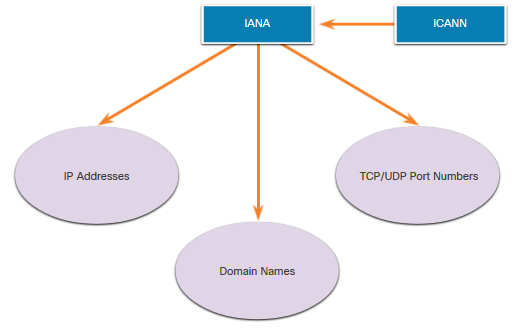 [Speaker Notes: 3 – Протоколи та моделі
3.4 – Організації зі стандартизації
3.4.2 –Стандарти Інтернету (Продовж.)]
Організації зі стандартизаціїСтандартизація електроніки та зв'язку
Інститут інженерів з електротехніки та електроніки (IEEE, Institute of Electrical and Electronics Engineers) - IEEE вимовляється “I-triple-E", відповідає за просування технологічних інновацій та створення стандартів у багатьох галузях, зокрема, в енергетиці, охороні здоров'я, телекомунікаціях та мережних технологіях.
Альянс галузей електронної промисловості (EIA, Electronic Industries Alliance) - розробляє стандарти, що стосуються електричної проводки, роз'ємів та 19-дюймових стійок, які використовуються для монтажу мережного обладнання.
Асоціація телекомунікаційної промисловості (TIA, Telecommunications Industry Association) - відповідає за розробку стандартів зв'язку в різних областях, зокрема, стандартів радіотехнічного обладнання, станцій стільникового зв'язку, пристроїв передачі голосу за допомогою протоколу IP (Voice over IP, VoIP), пристроїв супутникового зв’язку тощо.
Міжнародний союз електрозв'язку, сектор стандартизації телекомунікацій (ITU-T, International Telecommunications Union-Telecommunication Standardization Sector)- окреслює стандарти стиснення відео, телебачення на базі протоколу IP (IPTV, InternetProtocol Television) та стандарти широкосмугового зв'язку, наприклад, цифрову абонентську лінію(DSL, Digital Subscriber Line).
[Speaker Notes: 3 – Протоколи та моделі
3.4 – Організації зі стандартизації
3.4.3 – Стандарти електроніки та зв'язку]
3.5 Еталонні моделі
[Speaker Notes: 3 – Протоколи та моделі
3.5 – Еталонні моделі]
Еталонні моделіПереваги використання багаторівневої моделі
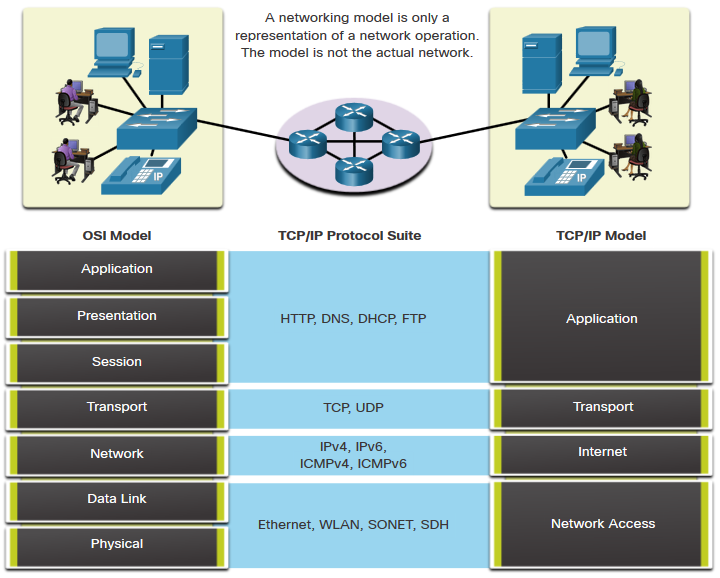 Функціонування мережі є складною концепцією, його досить важко пояснити та зрозуміти. Тому використовується багаторівнева модель.
Нині для опису мережних операцій застосовуються дві багаторівневі моделі:
Еталонна модель взаємодії відкритих систем (OSI Model, Open Systems Interconnection Reference Model)
Еталонна модель TCP/IP (TCP/IP Reference Model
[Speaker Notes: 3 – Протоколи та моделі
3.5 – Еталонні моделі
3.5.1 – Переваги використання багаторівневої моделі]
Еталонні моделіПереваги використання багаторівневої моделі (Продовж.)
Переваги використання багаторівневої моделі:
- Полегшення розробки протоколів, оскільки  протоколи, які функціонують на певному рівні, чітко визначають формати оброблюваних даних та  мають визначені інтерфейси взаємодії з верхнім та  нижнім рівнями.
- Сприяння конкуренції, оскільки розробки різних виробників можуть працювати разом.
- Запобігання ситуацій, коли зміна технологій або функціоналу одного рівня впливає на інші рівні (чи вищі, чи нижчі).
- Надання загальної мови для опису функцій та можливостей мереж.
[Speaker Notes: 3 – Протоколи та моделі
3.5 – Еталонні моделі
3.5.1 – Переваги використання багаторівневої моделі (Продовж.)]
Еталонні моделіЕталонна модель OSI
[Speaker Notes: 3 – Протоколи та моделі
3.5 – Еталонні моделі
3.5.2 – Еталонна модель OSI]
Еталонні моделіЕталонна модель TCP/IP
[Speaker Notes: 3 – Протоколи та моделі
3.5 – Еталонні моделі
3.5.3 – Еталонна модель TCP/IP]
Еталонні моделіПорівняння моделей OSI і TCP/IP
Рівень мережного доступу та прикладний рівень  моделі TCP/IP для моделі OSI (з метою опису окремих функцій цих рівнів) додатково  розділяються.
На рівні мережного доступу стек протоколів TCP/IP не визначає протоколи, які необхідно використовувати для передавання даних через  фізичне середовище.
Рівні 1 і 2 моделі OSI описують необхідні процедури для доступу до середовища передавання даних та фізичні засоби, необхідні для надсилання даних через мережу.
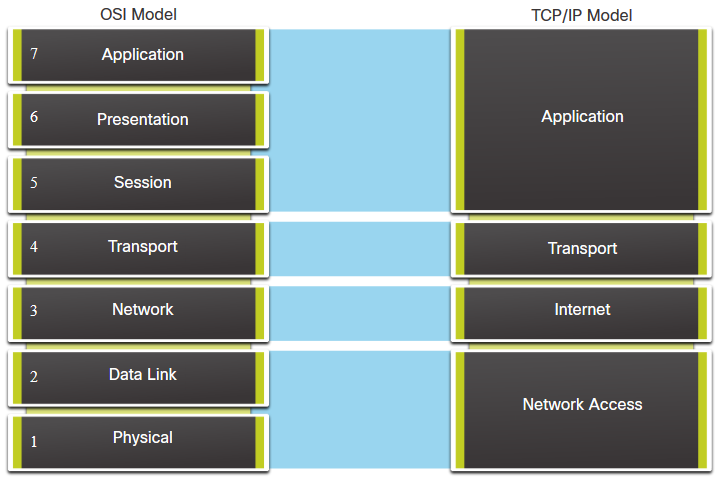 [Speaker Notes: 3 – Протоколи та моделі
3.5 – Еталонні моделі
3.5.4 – Порівняння моделей OSI і TCP/IP]
3.6 Інкапсуляція даних
[Speaker Notes: 3 – Протоколи та моделі
3.6 – Інкапсуляція даних]
Інкапсуляція данихСегментування повідомлень
Сегментування - процес поділу потоку даних на менші блоки для передавання через мережу. Мультиплексування - це процеси збору декількох потоків сегментованих даних та їх перемежування.
Сегментування повідомлень надає дві основні переваги:
Підвищення швидкості - Оскільки великий потік даних сегментований на пакети, великі обсяги даних можуть бути надіслані через мережу без прив'язки до каналу зв'язку.
Підвищення ефективності - Якщо один сегмент не може досягти отримувача через мережний збій або перевантаження мережі, необхідно повторно передати тільки цей сегмент замість повторного передавання всього потоку даних .
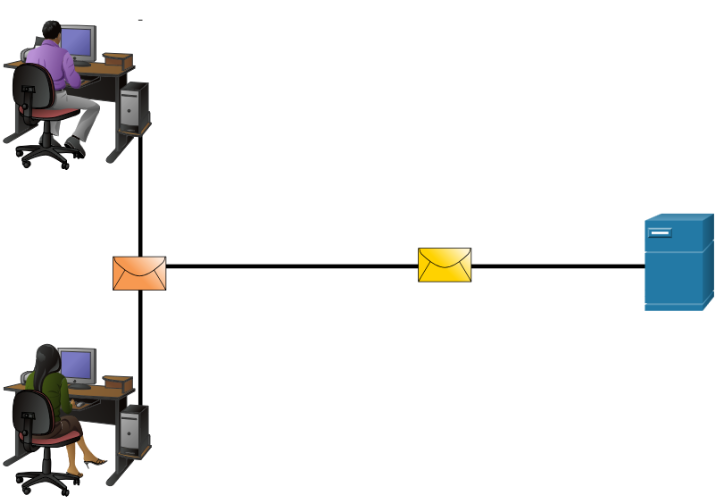 [Speaker Notes: 3 – Протоколи та моделі
3.6 – Інкапсуляція даних
3.6.1 – Сегментування повідомлень]
Інкапсуляція данихВстановлення послідовності
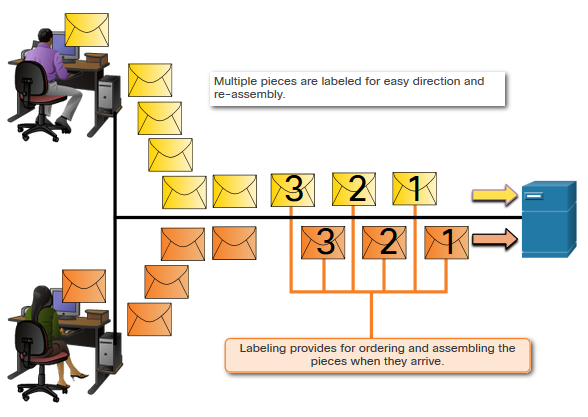 Встановлення послідовності повідомлень - це процес нумерації сегментів, щоб повідомлення можна було знову зібрати в пункті призначення.
Протокол TCP відповідає за формування послідовностей окремих сегментів.
[Speaker Notes: 3 – Протоколи та моделі
3.6 – Інкапсуляція даних
3.6.2 – Встановлення послідовності]
Інкапсуляція данихПротокольний блок даних (PDU)
Інкапсуляція - це процес, при якому протоколи додають свою інформацію до даних.
На кожному етапі цього процесу протокольний блок даних (PDU) має іншу назву, яка відображає його нові функції. 
Зважаючи на відсутність угоди щодо універсальних імен для PDU, в цьому курсі PDU носять назви PDU, які застосовуються у стеці TCP/IP. 
PDU, згідно порядку їх використання від верхнього до нижнього рівнів:
Дані (Потік даних)
Сегмент
Пакет
Кадр
Біти (Потік бітів)
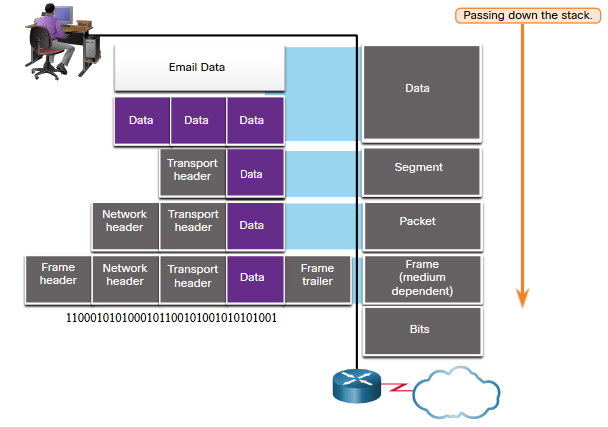 [Speaker Notes: 3 – Протоколи та моделі
3.6 – Інкапсуляція даних
3.6.3 – Протокольний блок даних]
Інкапсуляція данихПриклад інкапсуляції
Інкапсуляція - це низхідний процес.
Вищий рівень виконує свої операції на даними та передає сформований протокольний блок даних на нижчий рівень. Цей процес повторюється на кожному рівні доти, доки дані не будуть надіслані у середовище як потік бітів.
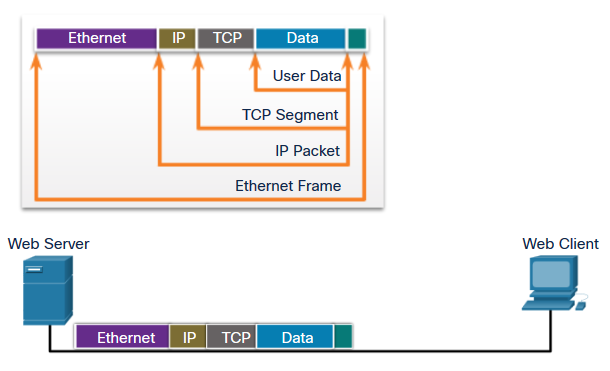 [Speaker Notes: 3 – Протоколи та моделі
3.6 – Інкапсуляція даних
3.6.4 –  Приклад інкапсуляції]
Інкапсуляція данихПриклад деінкапсуляції
Дані деінкапсулюються під час переміщення догори по стеку
Коли рівень завершує свої операції, він відкидає заголовок свого протокольного блоку даних, а решту даних передає на вищий рівень. Це повторюється на кожному рівні, поки не отримується потік даних, який може обробити застосунок.
Отримані біти (бітовий потік)
Кадр
Пакет
Сегмент
Дані (Потік даних)
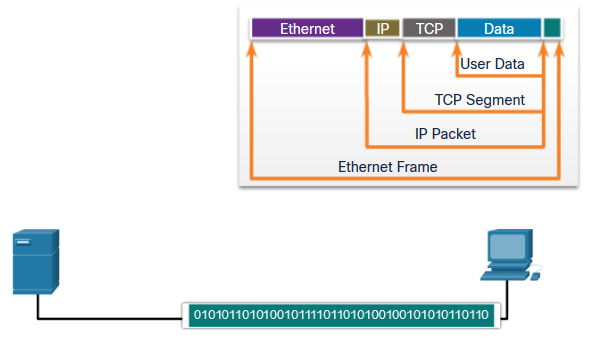 [Speaker Notes: 3 – Протоколи та моделі
3.6 – Інкапсуляція даних
3.6.5 – Приклад де-інкапсуляції
3.6.6 – Питання для самоперевірки –  Інкапсуляція  даних]
3.7 Доступ до даних
[Speaker Notes: 3 – Протоколи та моделі
3.7 – Доступ до даних]
Доступ до данихАдресація
І канальний, і мережний рівні використовують адресацію для доставки даних від відправника до отримувача.
Адреси відправника та отримувача мережного рівня  - адреси, що необхідні для доставки IP-пакета від відправника до отримувача, в тій самій (локальній) або віддаленій мережі. 
Адреси відправника та отримувача канального рівня  - адреси, що необхідні для доставки кадра від однієї мережної плати до іншої мережної плати в одній і тій же мережі.
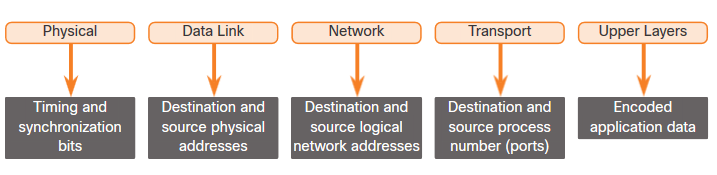 [Speaker Notes: 3 – Протоколи та моделі
3.7 – Доступ до даних
3.7.1 – Адресація]
Доступ до данихЛогічна адреса Рівня 3
IP-пакет містить дві IP адреси:
IP-адреса відправника  - IP-адреса пристрою, який формує і надсилає пакет.
IP-адреса отримувача - IP-адреса пристрою, що є кінцевим отримувачем пакету.
Ці адреси можуть належати як одній мережі, так і різним мережам.
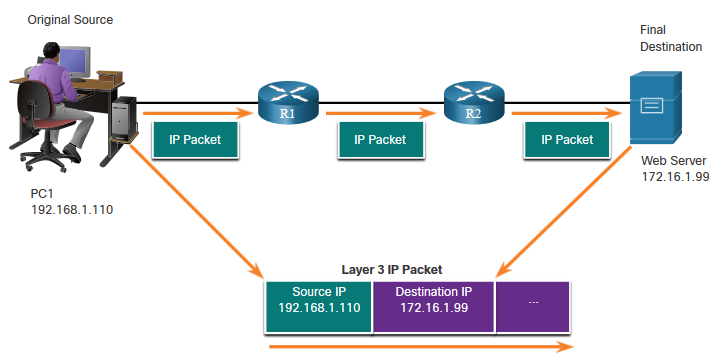 [Speaker Notes: 3 – Протоколи та моделі
3.7 – Доступ до даних
3.7.2 – Логічна адреса Рівня 3]
Доступ до данихЛогічна адреса Рівня 3 (Продовж.)
IP-адреса складається з двох частин:
Мережна частина (IPv4) або префікс (IPv6)  
Частина IP-адреси, яка знаходиться ліворуч,  ідентифікує IP-мережу, до якої належить IP-адреса.
Кожна локальна або глобальна мережа матиме однакову мережну частину.
Вузлова частина (IPv4) або ідентифікатор інтерфейсу (IPv6) 
Частина IP-адреси, яка знаходиться праворуч, ідентифікує конкретний пристрій у IP-мережі. 
Ця частина унікальна для кожного пристрою або інтерфейсу в мережі.
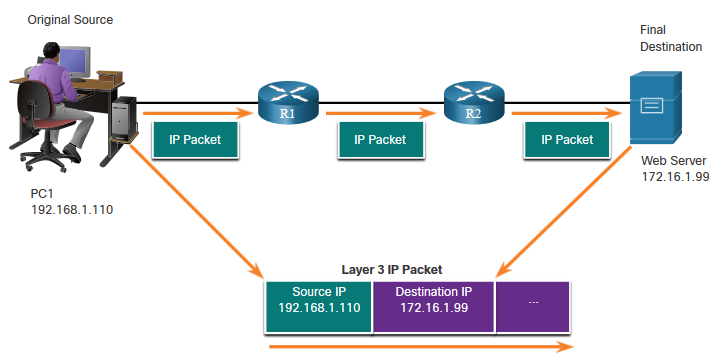 [Speaker Notes: 3 – Протоколи та моделі
3.7 – Доступ до даних
3.7.2 – Логічна адреса Рівня 3 (Продовж.)]
Доступ до данихПристрої в одній мережі
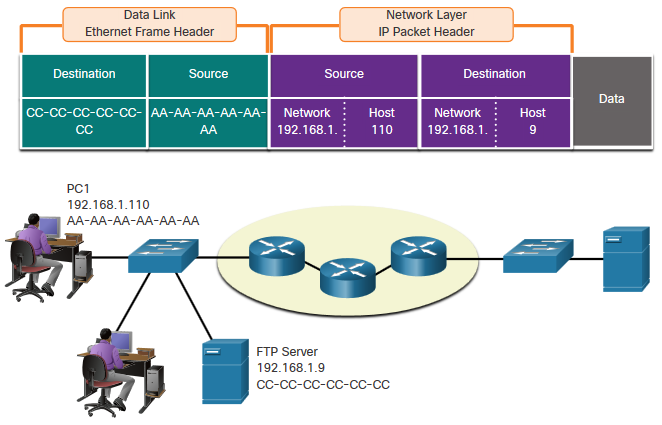 Усі пристрої однієї IP-мережі повинні мати однакові мережні частини IP-адрес.
PC1 – 192.168.1.110
FTP Server – 192.168.1.9
[Speaker Notes: 3 – Протоколи та моделі
3.7 – Доступ до даних
3.7.3 – Пристрої в одній мережі-]
Роль адрес канального рівня даних: та сама IP-мережа
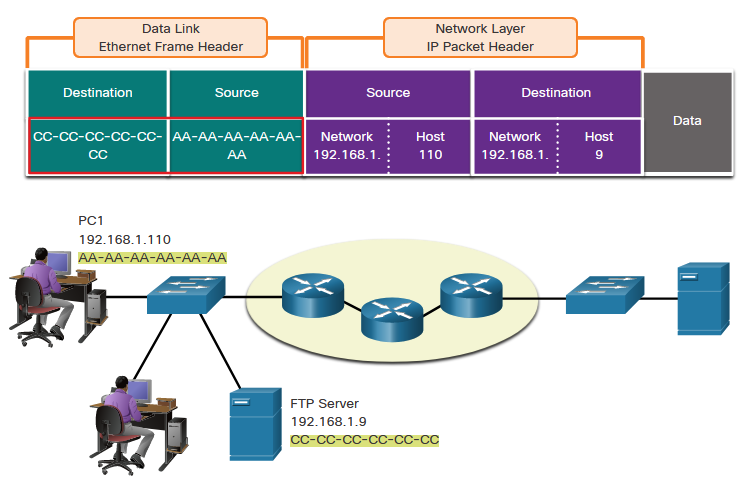 Коли пристрої знаходяться в одній мережі Ethernet, кадр канального рівня використовуватиме реальну MAC-адресу мережної плати отримувача.
MAC-адреси фізично призначаються виробниками мережних плат/інтерфейсів. Їх також називають локальними, апаратними чи фізичними адресами.
MAC-адреса відправника - адреса вузла, що підключений до локальної мережі (каналу).
MAC-адреса отримувача - адреса. яка завжди належатиме вузлові, що підключений до тієї ж мережі (каналу), що і відправник, навіть якщо фактичний отримувач знаходиться у іншій мережі.
[Speaker Notes: 3 – Протоколи та моделі
3.7 – Доступ до даних
3.7.4 – Роль адрес канального рівня для однієї IP-мережі]
Доступ до данихПристрої у віддаленій мережі
Постає питання, як здійснюється передавання даних, якщо вузол-відправник і вузол отримувач знаходяться в різних мережах? 
Що відбувається, коли PC1 намагається зв'язатися з Web Server?
Чи впливає це на канальний та мережний рівні?
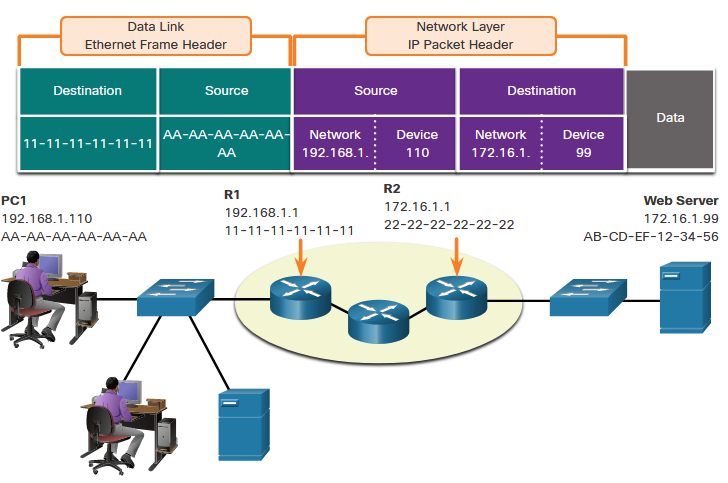 [Speaker Notes: 3 – Протоколи та моделі
3.7 – Доступ до даних
3.7.5 – Пристрої у віддаленій мережі]
Доступ до данихРоль адрес мережного рівня
Якщо відправник та отримувач мають різні мережні частини IP-адрес, це означає, що вони знаходяться в різних мережах.
PC1 – 192.168.1
Web Server – 172.16.1
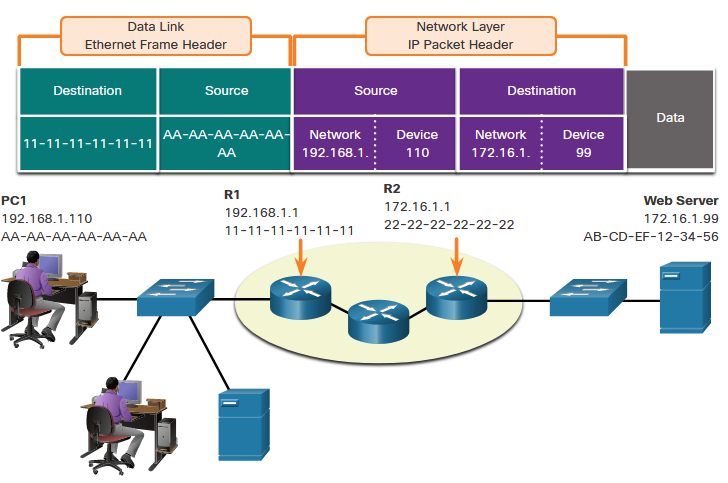 [Speaker Notes: 3 – Протоколи та моделі
3.7 – Доступ до даних
3.7.6 – Роль адрес мережного рівня]
Доступ до данихРоль адрес канального рівня для різних IP-мереж
Коли отримувач пакету знаходиться у віддаленій мережі, мережний рівень надасть канальному рівню локальну IP-адресу шлюзу за замовчуванням (маршрутизатора).
Шлюз за замовчуванням (DGW, Default GateWay) - це IP-адреса інтерфейсу маршрутизатора, яка належить локальній мережі і буде «вихідними дверима» або «вихідним шлюзом» на шляху до всіх віддалених мереж.
Усі пристрої локальній мережі повинні знати цю адресу, або їхній трафік буде обмежений лише локальною мережею. 
Після того, як канальний рівень на PC1  доставить пакет до шлюзу за замовчу-ванням (маршрутизатора), маршрутизатор може розпочати процес маршрутизації для доставки пакету до отримувача.
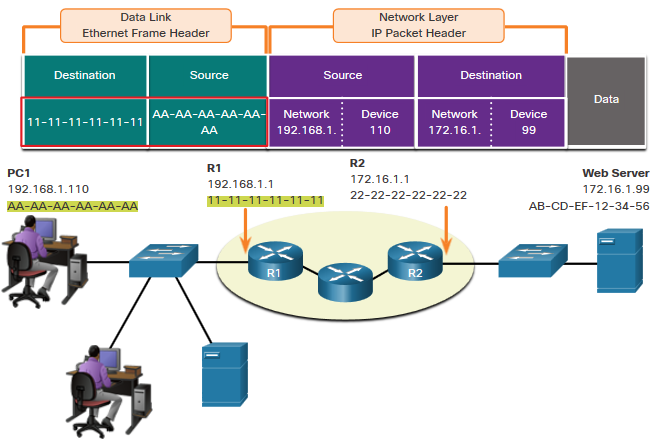 [Speaker Notes: 3 – Протоколи та моделі
3.7 – Доступ до даних
3.7.7 – Роль адрес канального рівня для різних IP-мереж]
Доступ до данихРоль адрес канального рівня для різних IP-мереж(Продовж.)
Адреси канального рівня - це локальна адреси, тому необхідно мати адреси відправника і адреси отримувача для кожного канального сегменту.
MAC-адреси для першого сегменту:
Відправник – AA-AA-AA-AA-AA-AA-AA (PC1) надсилає кадр.
Отримувач – 11-11-11-11-11-11 (R1 - MAC-адреса шлюзу за замовчуванням) отримує кадр.
Примітка: Хоча локальні адреси канального рівня змінюватиметься від канального сегменту до канального сегменту чи від переходу до переходу, мережні адреси залишаються незмінними.
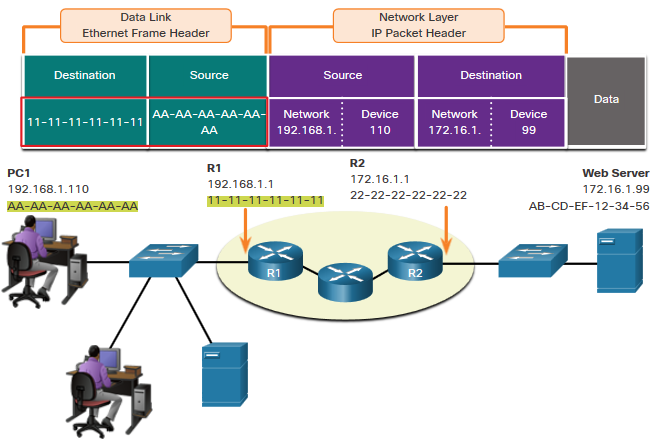 [Speaker Notes: 3 – Протоколи та моделі
3.7 – Доступ до даних
3.7.7 – Роль адрес канального рівня для різних IP-мереж (Продовж.)]
Доступ до данихАдресація канального рівня
Оскільки адреси канального рівня є локальними адресами, вони будуть змінюватися для кожного канального сегменту чи переходу на шляху передачі пакету до отриувача.
MAC-адреси для першого сегменту:
Відправник - (мережна плата PC1) надсилає кадр
Отримувач - (інтерфейс першого маршрутизатора, DGW) отримує кадр
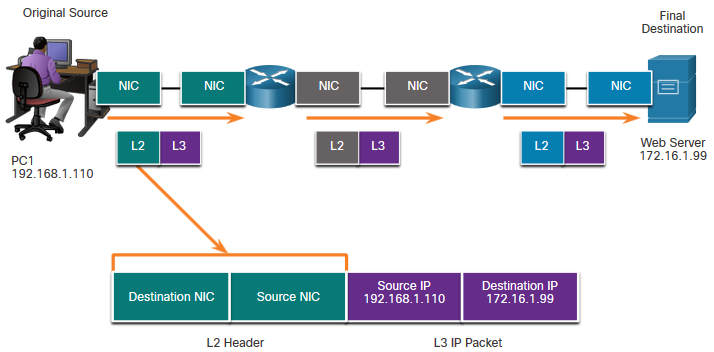 [Speaker Notes: 3 – Протоколи та моделі
3.7 – Доступ до даних
3.7.8 – Адресація канального рівня]
Доступ до данихАдресація Канального рівня (Продовж.)
MAC-адреси для другого переходу:
Відправник - (Перший маршрутизатор - інтерфейс виходу) надсилає кадр
Отримувач - (Другий маршрутизатор) отримує кадр
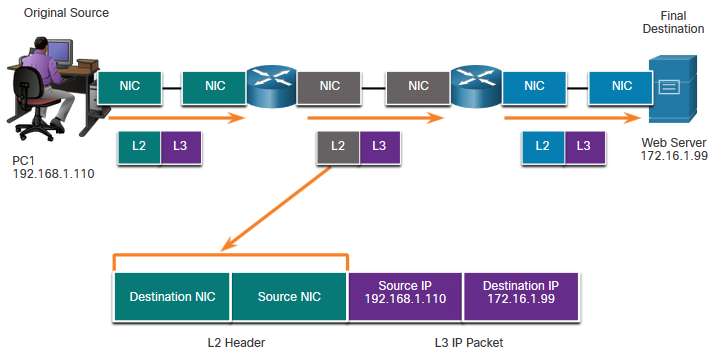 [Speaker Notes: 3 – Протоколи та моделі
3.7 – Доступ до даних
3.7.8 – Адресація канального рівня (Продовж.)]
Доступ до данихАдресація канального рівня (Продовж.)
MAC-адреси для останнього сегменту:
Відправник - (Другий маршрутизатор - інтерфейс вихід) надсилає кадр
Отримувач - (мережна плата Web Server) отримує кадр
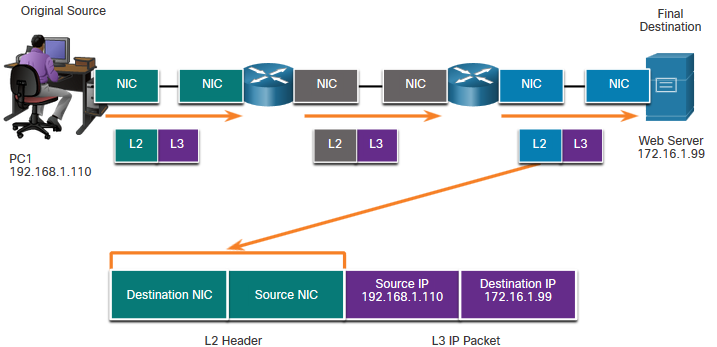 [Speaker Notes: 3 – Протоколи та моделі
3.7 – Доступ до даних
3.7.8 – Адресація канального рівня (Продовж.)]
Доступ до данихАдресація канального рівня (Продовж.)
Зауважте, що пакет не модифіковано, але кадр змінено, тому IP-адреси (Рівень 3) не змінюється від сегмента до сегмента так, як MAC-адреси (Рівень 2).
Адреси залишаються такими ж, оскільки вони є глобальними, а кінцевим вузлом-отримувачем все ще залишається Web Server.
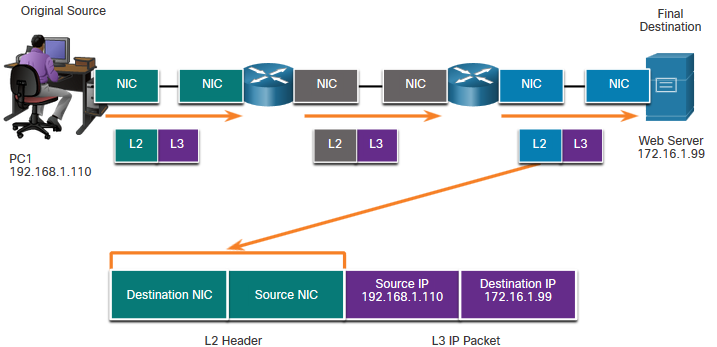 [Speaker Notes: 3 – Протоколи та моделі
3.7 – Доступ до даних
3.7.8 – Адресація канального рівня (Продовж.)]
3.8 ВИСНОВКИ
[Speaker Notes: 3 – Протоколи та моделі
3.8 – Практичне завдання з розділу та контрольна робота]
Практичне завдання з розділу та контрольна роботаЩо нового я дізнався у цьому розділ?
Правила
Протоколи повинні мати відправника та отримувача.
Поширені комп'ютерні протоколи містять вимоги щодо кодування, форматування, інкапсуляції, розміру, синхронізації та варіантів доставки повідомлень.
Протоколи
Для надсилання повідомлення через мережу потрібно використовувати декілька протоколів.
Кожен мережний протокол має власні функції, формат та правила зв'язку.
Стеки протоколів
Стек протоколів - це група взаємопов'язаних протоколів.
Стек протоколів TCP/IP - це основний сучасний стек протоколів.
Організації зі стандартизації
Відкриті стандарти заохочують сумісність, конкуренцію та інновації.
[Speaker Notes: 3 – Протоколи та моделі
3.8 – Практичне завдання з розділу та контрольна робота 
3.8.1 – Що нового я дізнався у цьому розділ?]
Практичне завдання з розділу та контрольна роботаЩо нового я дізнався у цьому розділ? (Продовж.)
Еталонні моделі
Дві моделі, що використовуються в сучасних мережах: TCP/IP та OSI.
Модель TCP/IP має 4 рівні, а модель OSI - 7 рівнів.
Інкапсуляція даних
Форма, яку фрагмент даних приймає на певному рівні, називається протокольним блоком даних (PDU, Protocol data unit).
Існує п'ять різних PDU, які використовуються в процесі інкапсуляції даних: дані, сегмент, пакет, кадр та біти
Доступ до даних
Мережний та канальний рівні забезпечують адресацію для передавання даних через мережу.
Мережний рівень забезпечить IP-адресацію, а канальний рівень - MAC-адресацію.
Відповідь на питання, які операції виконують рівні з адресами залежить від того від того, де знаходяться відправник та отримувач (в одній мережі, чи в різних мережах).
[Speaker Notes: 3 – Протоколи та моделі
3.8 – Практичне завдання з розділу та контрольна робота 
3.8.1 – Що нового я дізнався у цьому розділ? (Продовж.)
3.8.2 – Контрольна робота з розділу – Протоколи та моделі]
Нові терміни та команди
[Speaker Notes: 3 – Протоколи та моделі
Нові терміни та команди]
Нові терміни та команди (Продовж.)
[Speaker Notes: 3 – Протоколи та моделі
Нові терміни та команди (Продовж.)]